Investor PresentationQ4 2014
UNDERWRITING COMES FIRSTEFFECTIVELY BALANCE RISK AND RETURNOPERATE NIMBLY THROUGH THE CYCLE
SAFE HARBOUR STATEMENTS
CERTAIN STATEMENTS AND INDICATIVE PROJECTIONS (WHICH MAY INCLUDE MODELED LOSS SCENARIOS) MADE IN THIS RELEASE OR OTHERWISE THAT ARE NOT BASED ON CURRENT OR HISTORICAL FACTS ARE FORWARD-LOOKING IN NATURE INCLUDING, WITHOUT LIMITATION, STATEMENTS CONTAINING THE WORDS “BELIEVES”, “ANTICIPATES”, “PLANS”, “PROJECTS”, “FORECASTS”, “GUIDANCE”, “INTENDS”, “EXPECTS”, “ESTIMATES”, “PREDICTS”, “MAY”, “CAN”, “WILL”, “SEEKS”, “SHOULD”, OR, IN EACH CASE, THEIR NEGATIVE OR COMPARABLE TERMINOLOGY. ALL SUCH STATEMENTS OTHER THAN STATEMENTS OF HISTORICAL FACTS INCLUDING, WITHOUT LIMITATION, THE GROUP’S FINANCIAL POSITION, RESULTS OF OPERATIONS, PROSPECTS, GROWTH, CAPITAL MANAGEMENT PLANS AND EFFICIENCIES, ABILITY TO CREATE VALUE, DIVIDEND POLICY, OPERATIONAL FLEXIBILITY, COMPOSITION OF MANAGEMENT, BUSINESS STRATEGY, PLANS AND OBJECTIVES OF MANAGEMENT FOR FUTURE OPERATIONS (INCLUDING DEVELOPMENT PLANS AND OBJECTIVES RELATING TO THE GROUP’S INSURANCE BUSINESS) ARE FORWARD LOOKING STATEMENTS. SUCH FORWARD-LOOKING STATEMENTS MAY INVOLVE KNOWN AND UNKNOWN RISKS, UNCERTAINTIES AND OTHER IMPORTANT FACTORS THAT COULD CAUSE THE ACTUAL RESULTS, PERFORMANCE OR ACHIEVEMENTS OF THE GROUP TO BE MATERIALLY DIFFERENT FROM FUTURE RESULTS, PERFORMANCE OR ACHIEVEMENTS EXPRESSED OR IMPLIED BY SUCH FORWARD-LOOKING STATEMENTS.
THESE FACTORS INCLUDE, BUT ARE NOT LIMITED TO: THE GROUP’S ABILITY TO INTEGRATE ITS BUSINESSES AND PERSONNEL, THE SUCCESSFUL RETENTION AND MOTIVATION OF THE GROUP’S KEY MANAGEMENT; THE INCREASED REGULATORY BURDEN FACING THE GROUP; THE NUMBER AND TYPE OF INSURANCE AND REINSURANCE CONTRACTS THAT THE GROUP WRITES OR MAY WRITE; THE PREMIUM RATES WHICH MAY BE AVAILABLE AT THE TIME OF SUCH RENEWALS WITHIN ITS TARGETED BUSINESS LINES; THE POSSIBLE LOW FREQUENCY OF LARGE EVENTS; POTENTIALLY UNUSUAL LOSS FREQUENCY; THE IMPACT THAT THE GROUP’S FUTURE OPERATING RESULTS, CAPITAL POSITION AND RATING AGENCY AND OTHER CONSIDERATIONS MAY HAVE ON THE EXECUTION OF ANY CAPITAL MANAGEMENT INITIATIVES OR DIVIDENDS; THE POSSIBILITY OF GREATER FREQUENCY OR SEVERITY OF CLAIMS AND LOSS ACTIVITY THAN THE GROUP’S UNDERWRITING, RESERVING OR INVESTMENT PRACTICES HAVE ANTICIPATED; THE RELIABILITY OF, AND CHANGES IN ASSUMPTIONS TO, CATASTROPHE PRICING, ACCUMULATION AND ESTIMATED LOSS MODELS; THE EFFECTIVENESS OF ITS LOSS LIMITATION METHODS; THE POTENTIAL LOSS OF KEY PERSONNEL; A DECLINE IN THE GROUP’S OPERATING SUBSIDIARIES’ RATING WITH A.M. BEST, STANDARD & POOR’S, MOODY’S OR OTHER RATING AGENCIES, INCLUDING A RATING DOWNGRADE OF LLOYD’S; INCREASED COMPETITION ON THE BASIS OF PRICING, CAPACITY, COVERAGE TERMS OR OTHER FACTORS; CYCLICAL DOWNTURNS OF THE INDUSTRY; THE IMPACT OF A DETERIORATING CREDIT ENVIRONMENT FOR ISSUERS OF FIXED INCOME INVESTMENTS; THE IMPACT OF SWINGS IN MARKET INTEREST RATES AND SECURITIES PRICES; A RATING DOWNGRADE OF, OR A MARKET DECLINE IN, SECURITIES IN ITS INVESTMENT PORTFOLIO; CHANGES IN GOVERNMENTAL REGULATIONS OR TAX LAWS IN JURISDICTIONS WHERE THE GROUP CONDUCTS BUSINESS; ANY OF LANCASHIRE’S BERMUDIAN SUBSIDIARIES BECOMING SUBJECT TO INCOME TAXES IN THE UNITED STATES OR THE UNITED KINGDOM; THE INAPPLICABILITY TO THE GROUP OF SUITABLE EXCLUSIONS FROM THE UK CFC REGIME; AND ANY CHANGE IN THE UK GOVERNMENT OR UK GOVERNMENT POLICY WHICH IMPACTS THE CFC REGIME . 
ALL FORWARD-LOOKING STATEMENTS IN THIS RELEASE SPEAK ONLY AS AT THE DATE OF PUBLICATION. LANCASHIRE EXPRESSLY DISCLAIMS ANY OBLIGATION OR UNDERTAKING (SAVE AS REQUIRED TO COMPLY WITH ANY LEGAL OR REGULATORY OBLIGATIONS INCLUDING THE RULES OF THE LONDON STOCK EXCHANGE) TO DISSEMINATE ANY UPDATES OR REVISIONS TO ANY FORWARD-LOOKING STATEMENTS TO REFLECT ANY CHANGES IN THE GROUP’S EXPECTATIONS OR CIRCUMSTANCES ON WHICH ANY SUCH STATEMENT IS BASED.
LANCASHIRE GROUPSTICKING TO THE STRATEGY, MANAGING THE CYCLE
“Lancashire's strategy since day one has always been to write the most exposure in a hard market and the least in a soft one. There are now abundant reinsurance and retrocession opportunities that allow us to maintain our core insurance and reinsurance portfolios, whilst significantly reducing net exposures and enhancing risk adjusted returns. From our peak exposures in April 2012, when losses had driven substantial market hardening, we have reduced exposures across the board. We will stick to our strategy in the knowledge that when an event comes, we are well prepared through all three of our platforms to take advantage of subsequent opportunity” 
Alex Maloney, Q2 2014 results

Lancashire’s strategy is designed to be robust across all phases of the market cycle and with the addition of the Kinesis and Cathedral platforms there are multiple ways to maintain or enhance the portfolio
STICKING TO THE STRATEGY, MANAGING THE CYCLE
Multi-platform able to offer full spread of security to clients as they look to different options – rated company, Lloyd’s, collateralised
Diversified across classes and between specialist insurance/reinsurance classes  no reliance on a single dominant source of revenue or profit
Disciplined underwriting – LICL/LUK have the daily UMCC call, Cathedral daily exception reporting, incentives linked to Group performance and profit
Sticking to strategy – least net exposure in soft market – but able to retain most of core inwards portfolio through outwards optimisation
Weighting to non-attritional classes key to cycle management
Investment stance still aiming to be neutral but with a bias to risk-on in current environment
Growth of fee income and future profit commission from Kinesis, Cathedral Names and consortium arrangements for aviation war
AN ESTABLISHED AND SUCCESSFUL MARKET LEADER
Positive RoE in 33 out of 34 quarters, and in every financial year (6)
Combined ratio below 100% in 33 out of 34 quarters, and in every financial year (6)
Period from December 13, 2005 to June 30, 2014 unless otherwise stated
Compound annual rate of return on equity
Average annual net premiums written to December 31, 2013
Average annual return on investments to December 31, 2013
Includes dividends of approximately $9.5 million declared in July 2014
Excludes period from the date of incorporation to December 31, 2005
OUR CROSS-CYCLE PERFORMANCE IS THE MOST CONSISTENT IN OUR PEER GROUP (1)
Peer group as defined by the Board. Source: Company reports.
Companies listed in order of average annual RoE ranking for the years 2009 - 2013.  Average ranking calculated as the sum of annual rankings for each year divided by five years.
Compound annual returns for Lancashire and peers are from January 1, 2009 through December 31, 2013.
COMPOUND ANNUAL GROWTH RATE (CAGR) AND VOLATILITY CONSISTENT ACROSS THE CYCLE
Lancashire shows limited volatility and strong consistency of results since 2008 including major loss years (2008, 2011) and benign years
Risk averse investment stance means Lancashire missed the big swings of losses and subsequent gains in 2008 and 2009
In 2008 with Hurricane Ike in the Gulf of Mexico and in 2011 with an unprecedented frequency of international property catastrophe losses, Lancashire still made profits
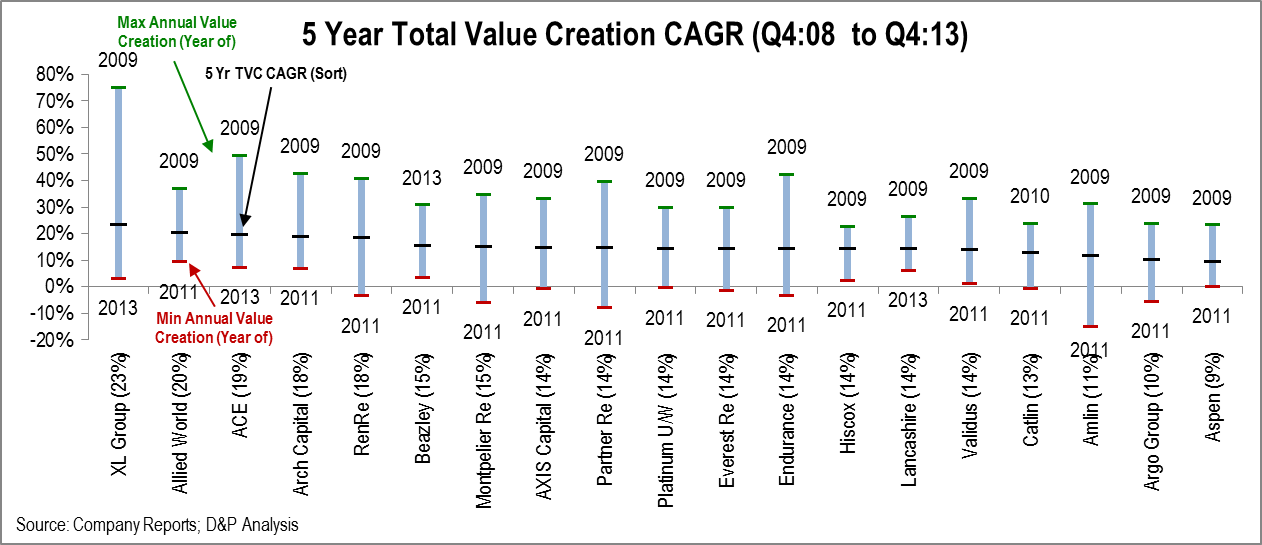 UNDERWRITING COMES FIRST
DIVERSIFIED PORTFOLIO AND PLATFORMS68% insurance  32% reinsurance    35% nat-cat exposed  65% other
LLOYD’S 29%
MARINE 6%
AVIATION 5%
ENERGY 29%
PROPERTY 31%
Based on 2014 reforecast as of July 22, 2014. Estimates could change without notice in response to several factors, including trading conditions.
CONSISTENCY - STRONGLY DIVERSIFIED BASE OF UNDERWRITING PROFITUnderwriting income by line of business
Lancashire has a broad base of profitable lines with strong weightings to low attrition classes
The Group has multiple uncorrelated sources of income and is able to smooth individual event impacts
CONSISTENCY: EXCEPTIONAL UNDERWRITING PERFORMANCEMarket leading loss ratios and low headcount-led expense ratios drive profitability
5 year average based on 2009 to 2013 reporting periods. Lancashire ratios weighted by annual net premiums earned.  Annual sector ratios are weighted by annual net premiums earned for the companies reported over five years
Sector includes Amlin, Argo, Aspen, Axis, Beazley, Catlin, Endurance, Hiscox, Montpelier, Renaissance Re and Validus. H1 2014 combined ratio for Amlin not available at time of report.  Source: Company reports
MARKET POSITION, BRAND & DISTRIBUTION – LICL & LUKLead and agreement party and market position by line of business
Being a leader or agreement party allows Lancashire to shape its destiny and engage with brokers and clients
Strong core portfolio across all insurance classes with excellent new opportunity flow
Renewing business: All renewals including like for like and those with substantive changes to layers, terms and conditions
New business: Business not written in the prior policy period which can include new layers/sections on renewal accounts
Core business: Business that we expect to renew over the long term meeting our RoE hurdles through the cycle with a strong client relationship
Opportunistic business: Business that may or may not renew and is written because of favourable current pricing, terms and conditions

Based on 2013 portfolio, excluding Lloyd’s segment, as of December 31, 2013
2013: MARKET POSITION, BRAND & DISTRIBUTION – LICL & LUKSince inception, Lancashire has believed it is key that we are recognised as a major market and expert within our product lines
Lancashire writes a limited number of classes with a well defined appetite in each e.g. energy – worldwide offshore and Gulf of Mexico wind; marine – high-value fleets, war, mortgagees cover, etc
Cultivates strong relationships with leading brokers in its niche areas
Brokers want to deal with market leaders, and Lancashire’s capacity ensures that we see business early on when placements are being structured
2013: MARKET POSITION, BRAND & DISTRIBUTION – CATHEDRALEach line of business uses specialist niche brokers
Diversity of producers means Cathedral holds more power than if writing just Aon, Marsh, Willis books
Niche focus of underwriting reflected in distribution channels
Cathedral has historically had a wide base of brokers producing its business. Although the major brokers appear among the larger producers in many of the accounts, none have a controlling position on the portfolio
2013: GEOGRAPHIC DISTRIBUTION
U.S. remains top source of income, as appropriate for market with largest insurance market and reinsurance spend
Good spread of risk worldwide, especially with LUK energy offshore, terrorism, Cathedral D&F binder and developing LICL international property catastrophe excess of loss
Lloyd’s licensing will help Syndicate 3010 to support development of new areas such as Canada or Brazil for terrorism and energy
Worldwide, including the U.S. and Canada, comprises insurance and reinsurance contracts that insure or reinsure risks in more than one geographic area
Worldwide, excluding the U.S. and Canada, comprises insurance and reinsurance contracts that insure or reinsure risks in more than one geographic area, but that specifically exclude the U.S. and Canada.
KINESIS CAPITAL MANAGEMENT INDICATIVE RESULTS
(1) Assumes 75% written at 1/1 and 25% at 1/7 from a standing start ie. no run-off earnings from prior years.  Earnings patterns reflect the underlying risks attaching ie. not straight line
(2) LHL’s investment is 10%, up to a maximum of $100m invested 
(3) Indicative assuming LHL target cross cycle RoE of 13% over the risk free rate, actual contribution will vary depending on actual RoE produced
(4) Staff levels increase as limits increase; bonuses increase as total profit contribution increases: bonuses subject to caps
(5) NPW less UW fees less losses less PC x 10% investment (subject to cap). PC provision is included in Kinesis Re in year 1 but not recognised as income by KCM until year 2.  Equity pickup ignores capital returns to LHL
(6) Calculated as 16.5% after a 5% capital charge and recognised on a lag depending on loss experience
EFFECTIVELY BALANCE RISK & RETURN
MANAGING THE CYCLE – REDUCING NET EXPOSURES
Since April 2012, which was the high-tide mark of the pricing cycle, the Group has reduced PMLs across all key exposures, in spite of the addition of Cathedral
PMLs are not perfect predictors of losses but they do provide consistent measures of catastrophe risk levels
NET PML ($M)
ZONE (RETURN PERIOD)
The group has developed the estimates of losses expected from certain catastrophes for its portfolio of property and energy contracts using commercially available catastrophe models, which are applied and adjusted by the group.  These estimates include assumptions regarding the location, size and magnitude of an event, the frequency of events, the construction type and damageability of property in a zone, and the cost of rebuilding property in a zone, among other assumptions. Return period refers to the frequency with which losses of a given amount or greater are expected to occur.
Gross loss estimates are net of reinstatement premiums and gross of outward reinsurance, before income tax.  Net loss estimates are net of reinstatement premiums and net of outward reinsurance, before income tax.
The estimates of losses above are based on assumptions that are inherently subject to significant uncertainties and contingencies.  In particular, modeled loss estimates do not necessarily accurately predict actual losses, and may significantly deviate from actual losses.  Such estimates, therefore, should not be considered as a representation of actual losses and investors should not rely on the estimated exposure information when considering investment in the group.  The group undertakes no duty to update or revise such information to reflect the occurrence of future events.
MANAGING THE CYCLE – INCREASING OUTWARDS PURCHASESLancashire first loss XL limit purchased over time (1)
Increased expenditure and decreased retentions on both risk and catastrophe exposures in 2014 as market softens
Cathedral has historically bought significant vertical reinsurance commensurate with managing it’s exposures
In recent times Cathedral has been able to increase the breadth of cover to protect against frequency and reduce retentions for similar outward spend
FIRST LOSS LIMIT ($M)
EXCLUDES CATHEDRAL
First loss limit purchased by Lancashire on an excess of loss and ILW basis, excluding quota shares, cessions to sidecars, facultative purchases and reinstatements. Excluding the property D&F class, in runoff since 2012.  Excludes Cathedral’s reinsurance.
MANAGING THE CYCLE – STRONG WEIGHTING TO LOW-ATTRITION CLASSESAccident year attritional loss ratios – 5 year average
Carefully balance classes with known attritional exposure (energy, marine, lower layer cat xl) with low attrition exposures (terrorism, AV52, higher layer cat xl)
In a softening market Lancashire can absorb price deterioration better than its peers coming from such a low  attritional base
Source: D&P and Numis analysis 2009-2013 ratios are as reported adjusted for disclosed catastrophe and prior year reserve development
RESERVE ADEQUACYUltimate development by accident year – LICL & LUK
RESERVE ADEQUACYReserve development - Cathedral
ULR = Underwriting year net ultimate loss ratio
EFFECTIVELY BALANCE RISK AND RETURN – CONSERVATIVE INVESTMENT PHILOSOPHY
Our market outlook remains subdued:
While the U.S. continues to generate mostly positive economic data, geo-political headlines are adding volatility
The Federal Reserve continues to taper their bond purchases, and are expected to begin raising interest rates within the next 12 months
Preservation of capital continues to be paramount and we will focus on interest rate risk
Maintain reduced investment portfolio duration, despite low yields
Mitigate interest rate risk:
Increased exposure to floating rate notes
Given the increased volatility and longer duration of EMD, a minimal exposure to this asset class is held
Added a small allocation to a number of hedge funds creating a low volatility hedge fund portfolio and adding diversification to the overall investment portfolio
Tail risk hedge:
Derivative instruments held to protect the investment portfolio from a rapid rise in short-term interest rates
Continue monitoring risk/return trade off in the portfolio:
Maintain a balance between interest rate duration and credit spread duration to neutralise the impact of the risk on /risk off trade
Modest bias to the risk-on trade
EFFECTIVELY BALANCE RISK AND RETURNCapital preservation and interest rate risk management
Total portfolio at 30 June 2014 = $2,436m
DURATION
1.3 YEARS
AVERAGE
AA-
Portfolio has a history of strong performance
Other includes fixed income funds, fixed income - at fair value through profit and loss, equity securities and other investments.
Operate nimbly through the cycle
OPERATE NIMBLY THROUGH THE CYCLEproven record of active capital management
194.0% of original IPO share capital has been returned to shareholders (5)
Dividends included in the financial statement year in which they were recorded.  
Ratio of price paid compared to book value.
Price to book is calculated as the year end share price divided by the year end book value.  2014 is based on the share price and book value at June 30, 2014.
Dividend yield is calculated as the total calendar year cash dividends divided by the year end share price.  2014 dividend yield is based on the share price at June 30, 2014. 
This includes the dividends of $9.5 million that were declared in July 2014.
FINANCIAL FLEXIBILITY - CAPITAL MANAGEMENT Constant adjustment of capital
REVIEW OF STRESS TESTS AND APPROVAL OF BUSINESS PLAN WITH CAPITAL PROJECTION AT THE NOVEMBER BOARD MEETINGS
EXCESS CAPITAL BUILDS DURING THE YEAR IF PROFITS EXCEED SHARE REPURCHASES & ORDINARY DIVIDENDS
OUR TARGET CAPITAL HEADROOM INCREASES IN HURRICANE SEASON ABSENT SIGNIFICANT LOSSES *
SPECIAL DIVIDEND IN Q1 IF CAPITAL NOT UTILISED AT 1/1 RENEWALS AND INSUFFICIENT OPPORTUNITIES AHEAD
SHARE REPURCHASES CONTINUOUS IF EXCESS CAPITAL EXISTS AND PRICE ACCEPTABLE
SPECIAL DIVIDEND IN Q4 IF INSUFFICIENT OPPORTUNITIES AHEAD SOME CAPITAL WITHHELD IF OUTLOOK UNCERTAIN
* In the event of eg a major U.S. windstorm, we may raise equity to take advantage of post loss opportunities
other factors: capital cost and availability, future opportunities, clarity of trading conditions, time of year, share price
MANAGING THE CYCLE - DIVIDEND YIELD (1)
Dividend yield is calculated as the total calendar year cash dividends divided by the year end share price. Dividends include recurring dividends, special dividends and B shares issuances. Source: Bloomberg. 
Sector includes Amlin, Argo, Aspen, Axis, Beazley, Catlin, Endurance, Hiscox, Montpelier, Renaissance Re and Validus.  
5 year average based on the 2009 to 2013 reporting periods.
CROSS CYCLE CONSISTENCY – ROEfive year standard deviation(1) in RoE
Lancashire has one of the best performances and yet the lowest volatility versus peers 
Evidence of adherence to business plan and strong risk management and a proven, 
successful cross-cycle strategy
Standard deviation is a measure of variability around the mean.
Compound annual returns for Lancashire and sector are from January 1, 2009 through December 31, 2013. RoE calculated as the internal rate of return of the change in FCBVS in the period plus dividends accrued.  For Amlin, Beazley, Catlin, Hiscox and Ren Re, basic book value per share is used as FCBVS is not reported by these companies. Source: Company reports.
CONCLUSION
CONCLUSION
Lancashire has one of the best performances and yet the lowest volatility in the London and Bermudian markets 
Our strategy is designed to cope with hard and soft markets, managing capital and exposures to provide superior risk-adjusted returns across the cycle
Group management is fully integrated and has decades of experience in rated company, Lloyd’s and collateralised markets
Group profitability is not overly dependant on property reinsurance, with strong weightings to speciality classes with proven RoE potential
A well diversified portfolio across multiple lines and geographies as a base to trade across the cycle
Opportunities to grow in non or low correlated lines within Syndicate 3010
This year Lloyd’s has approved and we are trading Lancashire led energy and terror lines in 3010
Lloyd’s has approved and we are trading in specialty aviation and war (supported by the Lloyd’s consortium) and general specialist aviation business, led by the market leading teams
APPENDICES
PROPERTY: REINSURANCE
MARKET OUTLOOK
Retro – very competitive market with competition from third party capital driving significant reductions in rates and terms and conditions broadening
Cat XL US Portfolio – rates under continued downward pressure and expect pressure on policy terms and conditions at 1/1
Cat XL International Portfolio – rates under pressure generally other in small pockets of loss affected regions, such as primary European layers, where rates are seeing small upwards movement
Risk Excess – gradual softening of rates but underlying rating remains strong
LANCASHIRE GROUP APPROACH
LANCASHIRE BERMUDA (LICL)
Cat XL US Portfolio – Built up a core book of nationwide and regional clients attaching at the upper end of programmes
Cat XL International Portfolio – Core book of excess layers. Will gradually reduce in opportunistic areas such as New Zealand and Asia as pricing reduces to less acceptable levels following post loss pricing 
Retro – Continue to exit portfolio as rating diminishes 
Risk Excess – Small portfolio complementing Cat XL core client portfolio

CATHEDRAL SYNDICATE 2010
Cat XL US Portfolio – Lead a core portfolio of Mutual Companies of which half have more than a 20 year relationship with the underwriter(s)
Cat XL International Portfolio – Emphasis on regional clients in first world countries from small to mega accounts
Risk Excess – Complements the US Mutual portfolio focused and the upper end of programmes
PROPERTY: DIRECT & FACULTATIVE
MARKET OUTLOOK
US Binding Authorities – Stable with some marginal increases in some areas
International Binding Authorities – Stable with rates a good levels. Some softening in areas such as NZ but coming off post loss peaks and some marginal improvements in areas such as Canada.
US Open Market – Rates under pressure as competition intensifies albeit areas of the portfolio remain adequately priced
International Open Market – In general rates under pressure other in than in small pockets of loss affected regions such as Mexico
LANCASHIRE GROUP APPROACH
CATHEDRAL SYNDICATE 2010
US Binding Authorities – Core book of long standing binders with a commercial bias and an average line size < $1m
International Binding Authorities – Portfolio of low attritional commercial business in Canada, Australasia and the Caribbean
US Open Market – Focus of ‘soft’ occupancies with low to mid level excess of loss portfolio and an average line of < $2m. Preference away from typical Fortune 500 client base shielding portfolio from the worst of the rate softening
International Open Market – Small to midsized general portfolio with a current focus on Mexico, Caribbean and NZ

LANCASHIRE GROUP 
Retain a small number risks to support terrorism and energy cross class relationship clients
Retain the ability with the group to respond to market dislocations through syndicate 2010 leadership ability and reputation and Lancashire’s  nimbleness in deploying capital
PROPERTY: TERRORISM, POLITICAL VIOLENCE, POLITICAL & SOVEREIGN RISK
MARKET OUTLOOK
Terrorism & Political Violence (PV) – Increased competition softening rates but reductions remain manageable. Some areas of the world capacity constrained for PV which helps maintain market discipline is these regions. Demand for the product remains and new business flow is strong. Political uncertainty and uptick in global invest fuels demand for the product
Political & Sovereign Risk – Relatively stable pricing environment with strong demand in regions such as Asia and Africa. Global unrest drives demand as does economic recovery
LANCASHIRE GROUP APPROACH
LANCASHIRE UK (LUK)
Terrorism & PV – Market leader with a large portfolio  of core clients with a preference for excess of loss position avoiding attrition and often writing ‘private’ layers
Political & Sovereign Risk – Market leader with selective risk appetite not restricted by certain Lloyd’s parameters providing a competitive edge

CATHEDRAL SYNDICATE 3010
Terrorism & PV – Portfolio leveraged from the large Lancashire portfolio with addition share on existing business, including expanding those ‘private’ layers plus additional business via broader Lloyd’s licensing and ‘passing trade’
ENERGY
MARKET OUTLOOK
Worldwide Offshore – Rating under pressure with circa 10 to 15% reduction for clean business, albeit coming from a very strong base
Gulf of Mexico (GOM) – Gradual softening of rates in the deep-water market albeit very close to historical highs
Excess Third Party Liabilities – Broadly flat following 4 years of steady rate rises
Market capacity at historic highs and outstripping energy industry inflation so absent any significant market losses softening will continue but good underwriting margins remain. Demand remains strong with continued organic growth across the portfolio aiding premium to the market
LANCASHIRE GROUP APPROACH
LANCASHIRE UK (LUK)
Worldwide Offshore – Core portfolio of clients with strong organic growth. Leader or agreement party status on the majority of major accounts. Mega construction project still stretch market capacity
GOM – Preeminent leader for the deep-water GOM wind product
Excess Third Party Liabilities – Small portfolio of clients complementing the broader energy portfolio and skewed towards higher layers
Direct client relationships overarching broker relationships

CATHEDRAL SYNDICATE 3010
Additional capacity to support the larger Lancashire portfolio, accessing additional shares on existing portfolio and new business through broader licencing and Lloyd’s ‘passing trade’
AVIATION & SATELLITE
MARKET OUTLOOK
AV52 – Continued softening however recent market events could help improve rating environment during the upcoming renewal season. Organic growth from US airlines re-entering the commercial market given uncertainty around US government coverage
Aviation War – Recent market losses have ‘turned’ the market. Extent of rate rises not yet known given uncertainty around loss quantum and a lack of significant renewals until Q3
Aviation Reinsurance – Until recent loss activity rates had continued to soften given ample supply of capacity. Reaction to losses will be established later in the year
General Aviation – More stable market for niche area of the market we target
Satellite – Losses have yet to materially impact the market. Increases for launch vehicles with losses but softening on those without losses and in-orbit risks
LANCASHIRE GROUP APPROACH
LANCASHIRE UK (LUK)
AV52 – Established market leader with significant capacity writing excess layers
Satellite – Follow market writing modest lines on open market placements for both launch and in-orbit risks
CATHEDRAL SYNDICATE 2010 & 3010
Aviation Reinsurance  (2010) – Established market leader with a portfolio of proportional, general aviation XL and aviation war
Satellite (2010) – Provide capacity to market consortium SATEC
Aviation War (3010) – New team are the market leaders for all open market war business in London. Backed by a consortium earning over rider and profit commissions.
General Aviation (3010) – Market leader for small niche areas of the aviation Hull & Liability market with risks such as helicopters and private jets
MARINE
MARKET OUTLOOK
Marine Hull & Builders Risk – Small reduction for loss free hull clients with loss affected risks seeing respectable rate rises. Builders risks remain relatively well rated with good margins
Marine War – Reduced frequency of losses softening rates
P&I – Further deterioration of Costa Concordia and other prior year losses will assist market discipline for renewals in February 2015
Cargo – Ample capacity softening rates for large high profile risks. Some small pockets and regions create niche areas of opportunity with stable rating
LANCASHIRE GROUP APPROACH
LANCASHIRE UK (LUK)
Marine Hull & Builders Risk – Risk selection is paramount given rating environment. Focus on niche sector of the marine market being high value vessels such as LNG’s and cruise ships and established yards for builders risk
Marine War – Participate on all the major market line-slips with significant shares
LANCASHIRE BERMUDA (LICL)
P&I – Significant provider of capacity of the original placement with capacity skewed towards the top of the programme
CATHEDRAL SYNDICATE 3010
Cargo – Established relationship driven portfolio with a diverse global spread providing complementary rather than clashing catastrophe exposure. Elements of special and fine art within the portfolio
OUR GOAL: TO PROVIDE AN ATTRACTIVE RISK-ADJUSTED TOTAL RETURN TO SHAREHOLDERS OVER THE LONG-TERMLancashire total shareholder return vs. major index returns